R３年度大阪府就労移行等連携調整事業「障がい者就労支援ガイドブック」概要
自立支援課 就労IT支援グループ
府全域の一般就労人数の増加・就労定着の促進を図るため、令和３年度に府として質の高い就労支援にかかる「障がい者就労支援ガイドブック」を作成。就労移行支援事業所・就労定着支援事業所の支援員、とりわけ経験の浅い支援員をターゲットとし、気軽に手に取り現場の実践につなげられることを主眼に置いた。
＜ポイント＞
H30~R2年度まで実施した府内事業所へのアドバイザー派遣を通じて得た知見を踏まえ、培ってきたノウハウを見える化。
就労支援に必要となる基本的な技術や心構え、参考となる視点、実践的なツール等を盛り込んでいる。
作成にあたっては、就労支援関係団体から構成する検討委員による検討会を５回開催し、協議の上内容を決定。
素案の段階でアドバイザー派遣を活用し、府内８事業所から意見を聴取し、その内容を反映済み。
⇒ 各市町村を通じて府内就労系サービス事業所・関係各所へ配布するとともに、大阪府の研修や地域のネットワーク会議での活用を図り、さらなる一般就労の増加・就労定着の促進
　をめざす。
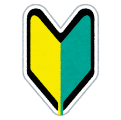